Transgender Day of Remembrance 2024
San Mateo County
Who is Transgender?
Transgender is a broad term that can be used to describe people whose gender identities, expression and/or lived experiences differs from the sex they were assigned at birth. 

“Trans” is often used as shorthand for transgender.

Some transgender people identify as neither a man nor a woman, or as a combination of male and female, and may use terms like non-binary, gender non-conforming, or gender expansive to describe their gender identity.
Who is Transgender?
As with any language that attempts to succinctly capture the human experience, the usage of these terms and sense of identity among the transgender community vary widely. 

It is important to use respectful terminology, and treat transgender people as you would treat any other person. This includes using the name the person has asked you to call them as well as the pronouns they want you to use. Using correct identifiers and pronouns isn’t just about accuracy – it’s about affording all individuals the respect and dignity that everyone deserves.
What is Transgender Day of Remembrance?
Transgender Day of Remembrance was founded in 1999 by Gwendolyn Ann Smith, a transgender woman, to memorialize the murder of transgender woman Rita Hestor in Allston, MA. Since its inception, TDoR has been held annually on November 20, and has slowly evolved from the web-based project started by Smith into an international day of action.
The number of reported cases of anti-transgender hate crimes has more than doubled since 1999. In the past decade, more than one person per month has died as a result of transgender-based hate or prejudice. It is clear that fatal violence disproportionately affects transgender women of color, and that the intersections of racism, sexism, homophobia and transphobia conspire to deprive them of employment, housing, healthcare and other necessities, barriers that make them vulnerable.
Transgender Flag
The flag represents the transgender community. The blue represents men, the pink represents women, and the white is for those who are transitioning, gender queer, or non-binary.
In Memory Of…
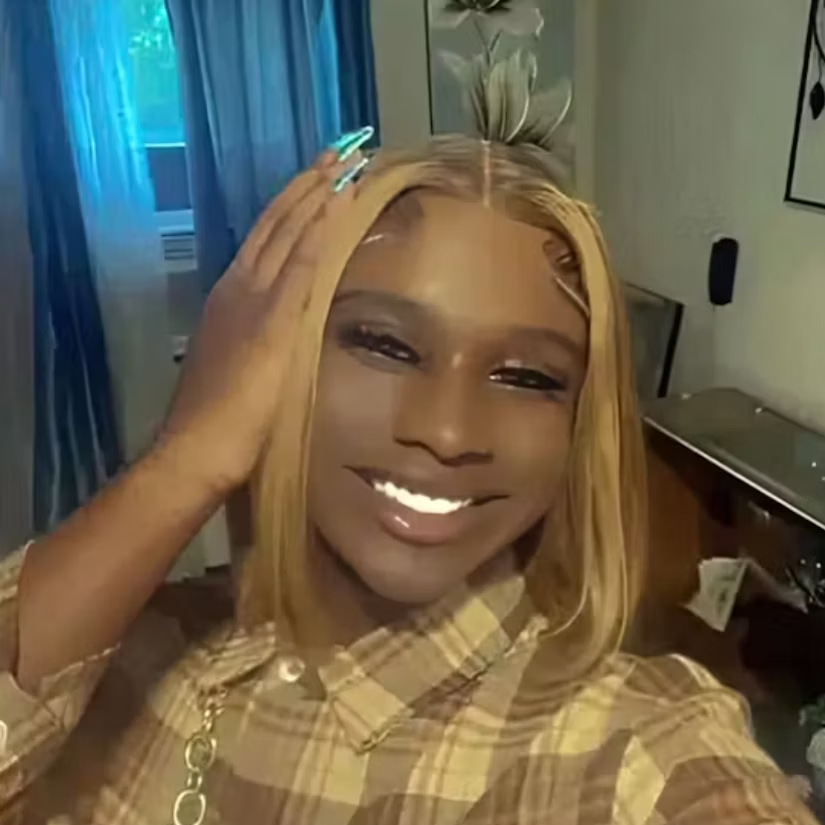 Amiri Reid, 21

According to friends and family, 21-year-old Amiri Reid, a Black trans woman, was the “life of the party. She had an infectious sense of humor. Amiri was fatally shot on Nov. 14, 2023, in Toledo, Ohio, while driving around her hometown with her friend Kajaun Richardson, a gender-expansive gay Black man.
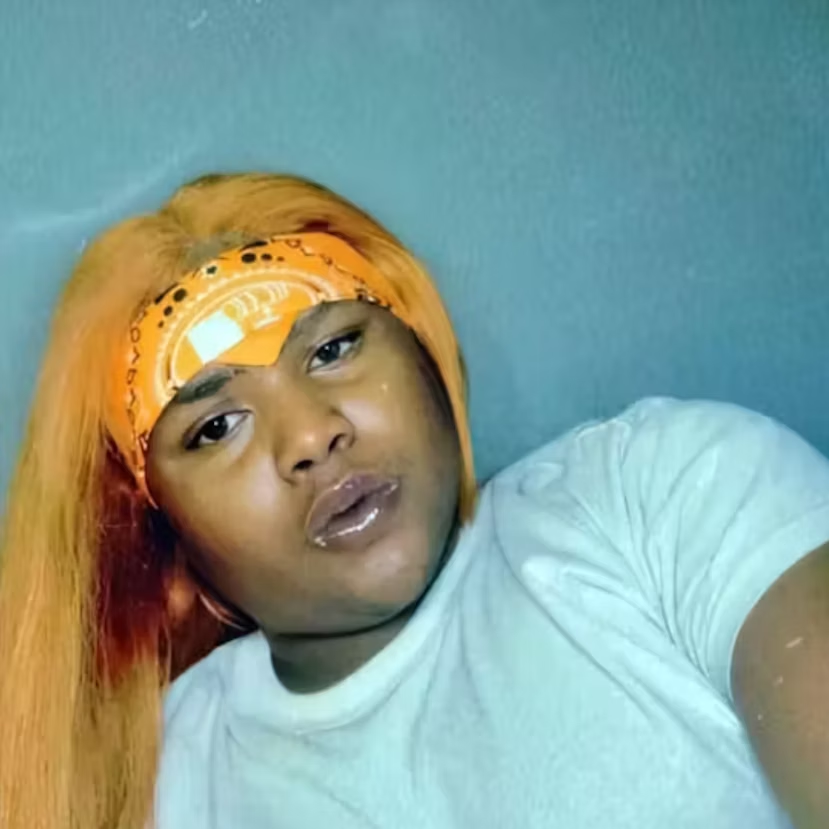 Kejuan Richardson, 21

Kejuan Richardson, a 21-year-old gender-expansive Black man, loved to sing and is remembered for their deep love of music by friends and family. On November 14, 2023, Kejuan, was shot and killed in Toledo, Ohio, while driving around their hometown with their friend, Amiri Reid, a Black transgender Black woman.
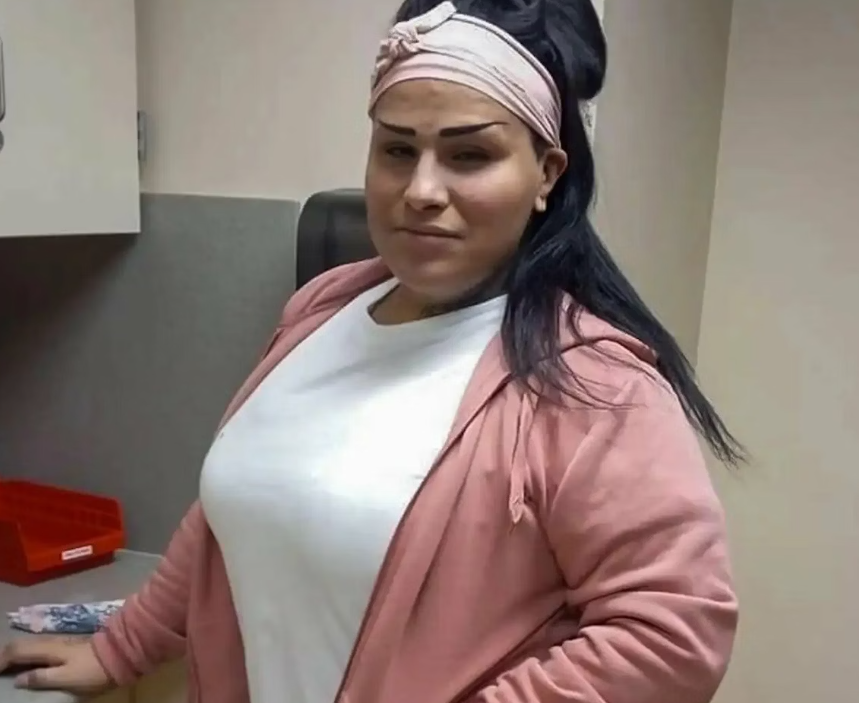 Savannah Ryan Williams, 38

Savannah Ryan Williams was described by her partner as a “loving, caring person.” Amber Muhm with The Aliveness Project described Savannah as “...fierce, full of life. She had a big personality and an even bigger heart.” Savannah was violently killed in Minneapolis, Minnesota on    November 29, 2023.
Amber Minor, 40

Amber Minor, a 40-year-old Black trans woman, was killed in Raytown, Missouri on December 24th, 2023. She was described as a “warrior” with a strong will and spirit. Amber was also a previous survivor of violence, recovering from gunshot wounds and having been hit by a car.
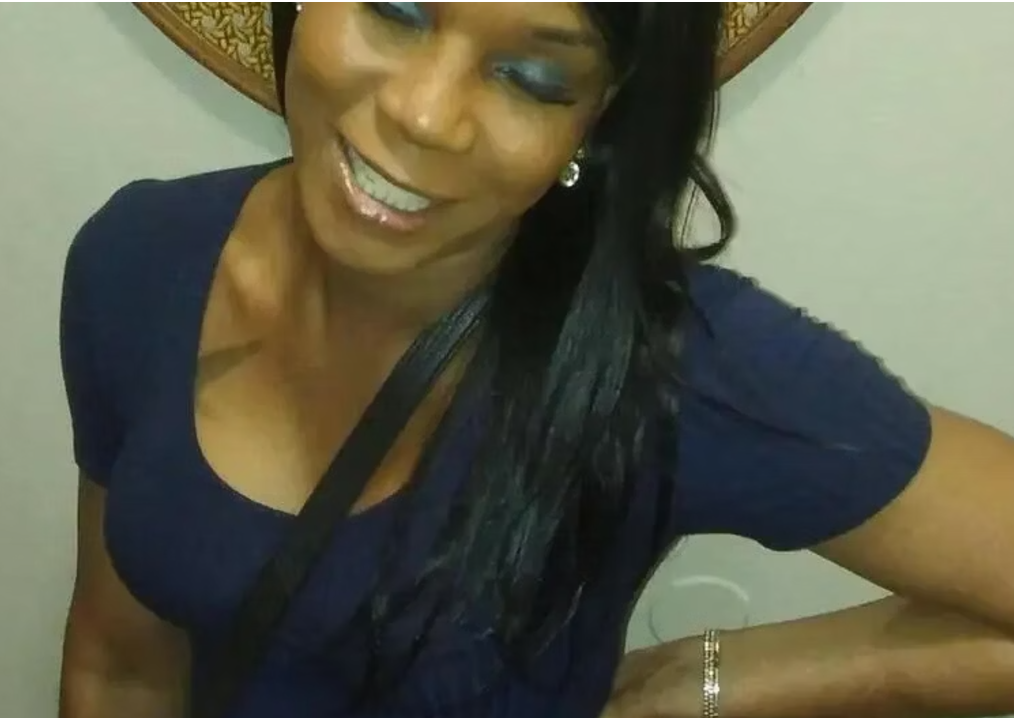 Meghan Riley Lewis, 57

Meghan Riley Lewis, a transgender woman and a mother of two, was a staple in her community for transgender activism. She devoted her life to feeding hungry and unhoused queer people. On December 27, 2023, reports shared that Lewis was shot and killed by a food delivery person following a verbal altercation that turned physical in Bel Air, Maryland. Despite attempts to save Lewis by emergency responders, she ultimately passed away after being taken to the hospital.
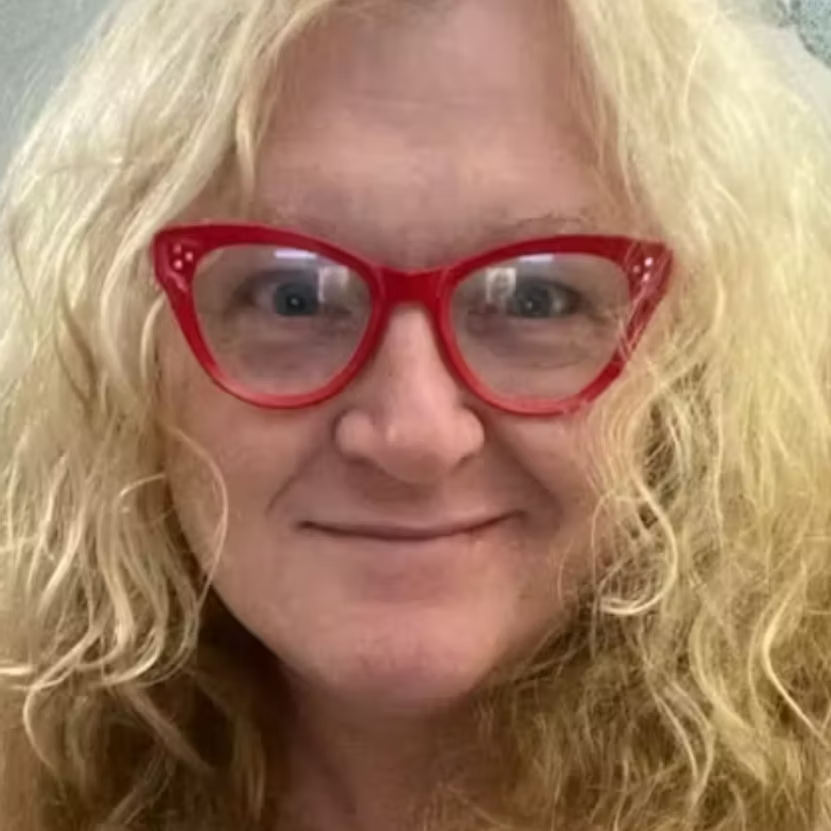 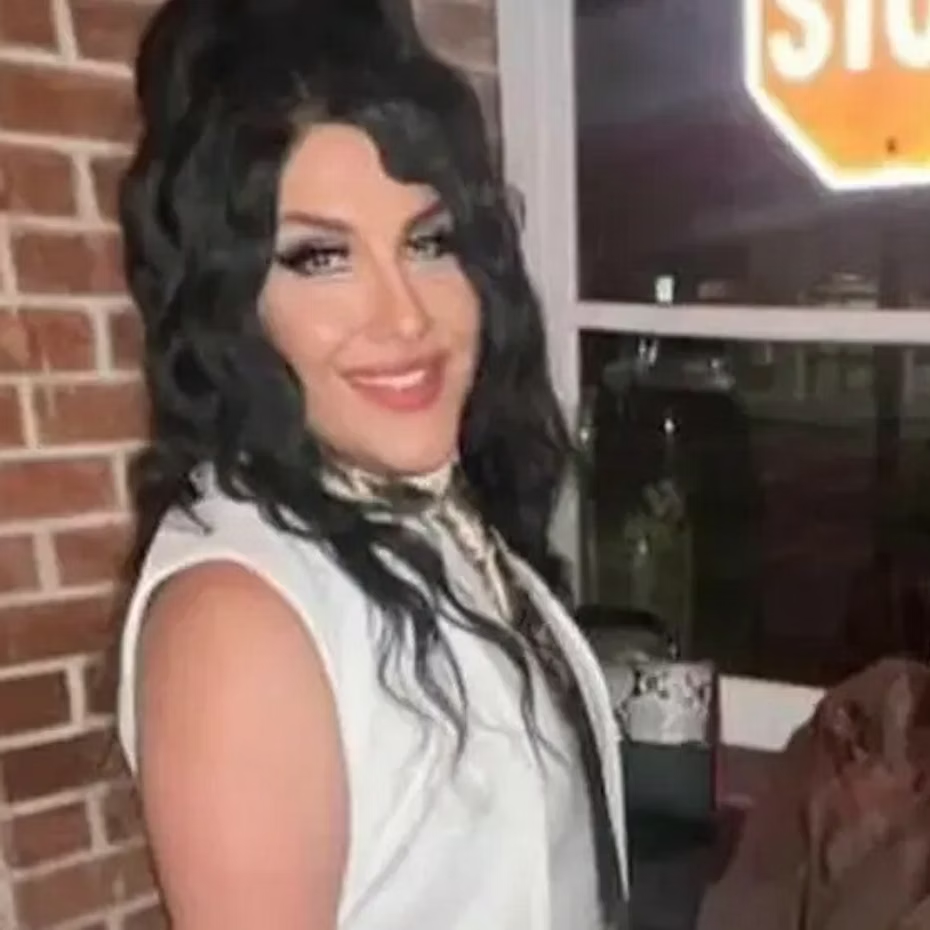 Kitty Monroe, 43

Kitty Monroe was a Latine transgender person who was known for painting, singing and having a great sense of humor. In April 2023, Kitty spoke about her experiences as a transgender woman in an interview for the YouTube channel, Tales from the Streets. 

Tragically, Kitty was killed in Phoenix, AZ on January 1, 2024.
Sasha Williams, 36

 Sasha Williams, a 36-year-old multiracial transgender woman, was described as a “selfless artist” who had a “heart of gold”, and as someone who had earned their GED despite struggling with her mental health, according to media reports. In an interview with the Las Vegas Review-Journal, Williams’ aunt Tina Thornton said that she dreamed of being a performer in Las Vegas.
Sasha was stabbed and killed in Las Vegas, Nevada.
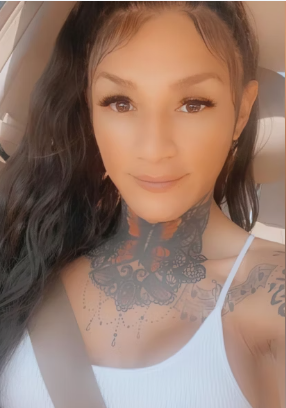 África Parrilla García 
África Parrilla García a 25-year-old transgender woman also referred to sometimes as Emma Garcia, was shot and killed in the Santurce area of San Juan, Puerto Rico on February 1, 2024. Details about Africa's life have been slow to emerge, as she was initially misgendered and deadnamed in news reports and police records. However, friends have begun to speak out about Africa's life and death, noting she was loved, and like "a sister" to them.
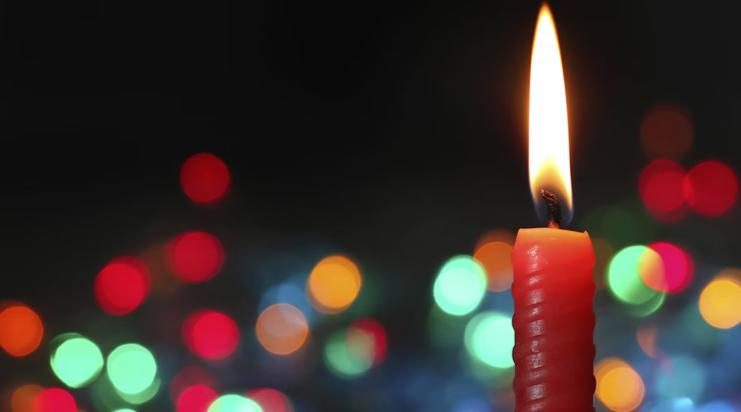 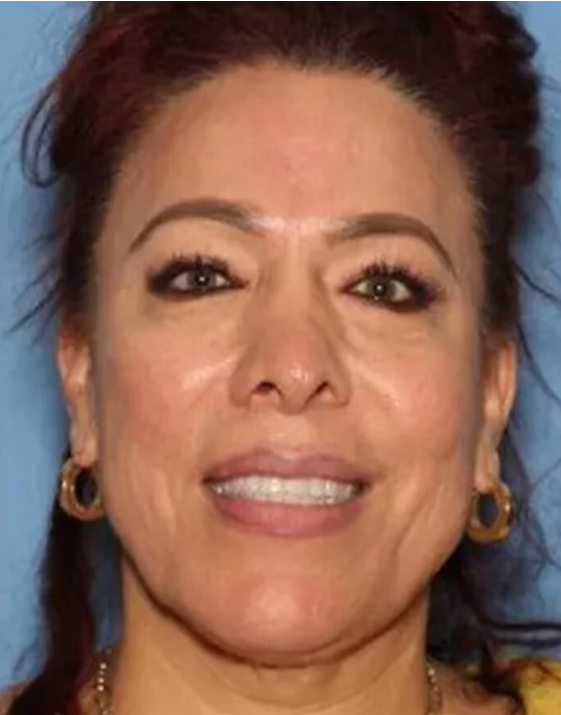 Reyna Hernandez, 54
Reyna Hernandez, a 54-year-old Latina transgender woman, was born in Mexico, and moved to the United States when she was 19. She owned Reyna’s Hair Salon in Renton, the fulfillment of a childhood dream. She was described by friends and family as a “happy, loving person,” and a “dreamer” who was “hard-working and kind.”
 Reyna was shot and killed in Renton, Washington on February 26, 2024.
Righteous TK “Chevy” Hill,  35

Righteous TK “Chevy” Hill, a 35-year-old Black transman known to his friends and family as TK and Chevy, pushed for Black LGBTQ+ inclusion throughout his community. Chevy opened ‘Evollusion,’ a full-service hair salon dedicated to serving the LGBTQIA+ community in Atlanta, to help Black queer people feel comfortable in a traditional Black barbershop setting.
Chevy was tragically shot and killed in East Point, Georgia on February 28, 2024, in the front yard of his home.
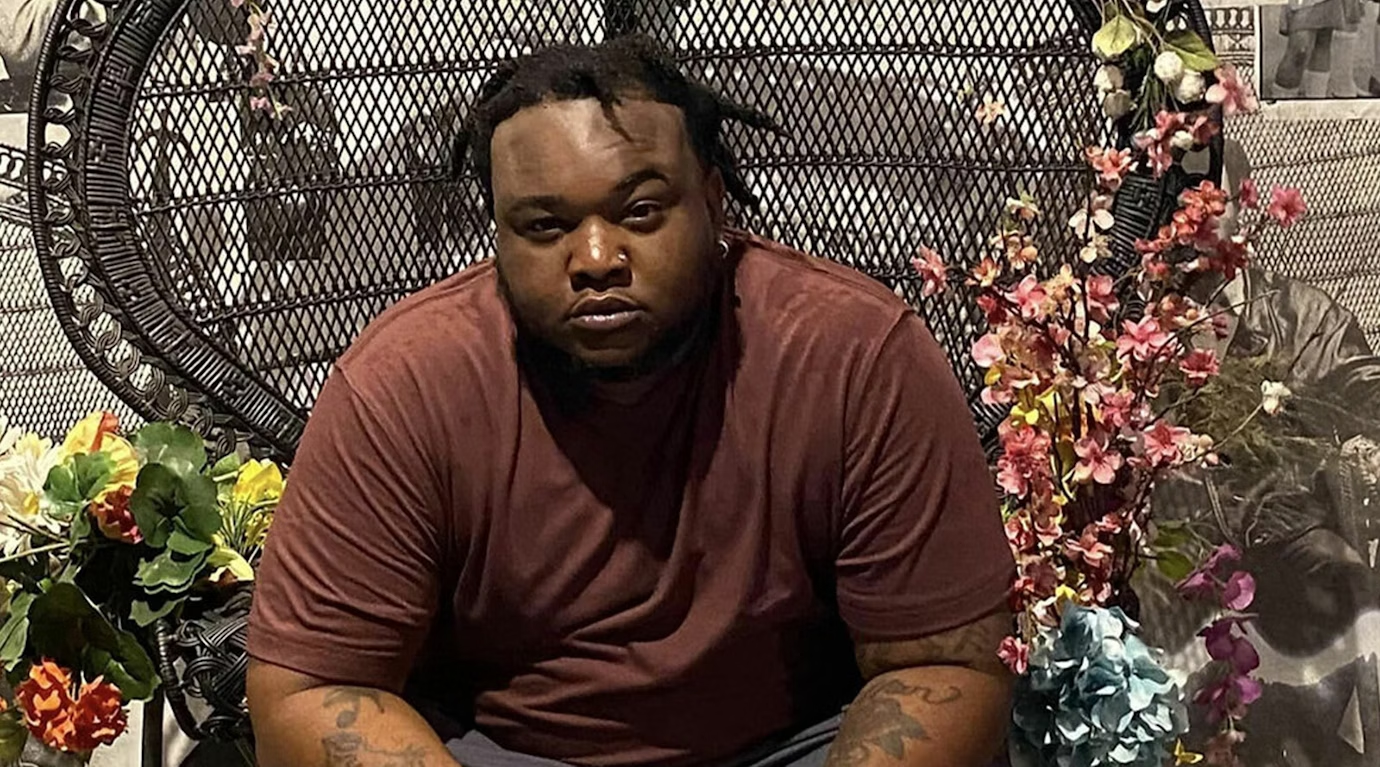 Diamond Brigman,  26

Diamond was a Black 26 year old trans woman. She was described by her friend as “larger than life.” She was killed during a drive-by shooting while standing on a street in Houston. Her death, and those of other trans people in Texas, underscore the need for significant and immediate legislative changes.
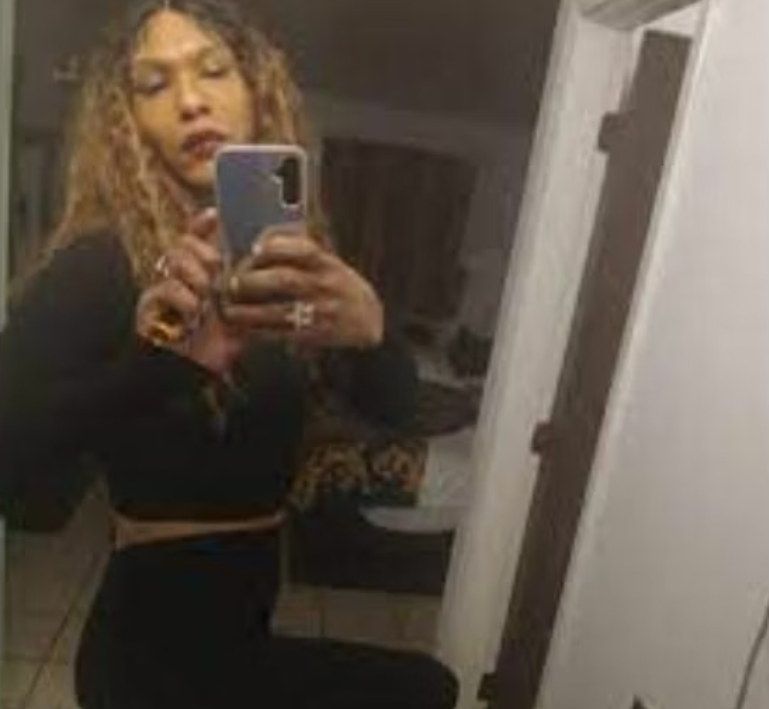 Alex Taylor Franco,  21
Alex was shot and killed in Taylorsville, Utah on March 17. At a vigil held in his honor, Alex’s loved ones described him as “an athletic, cheerful man with a big heart,” who was “so much more than just Alex.”
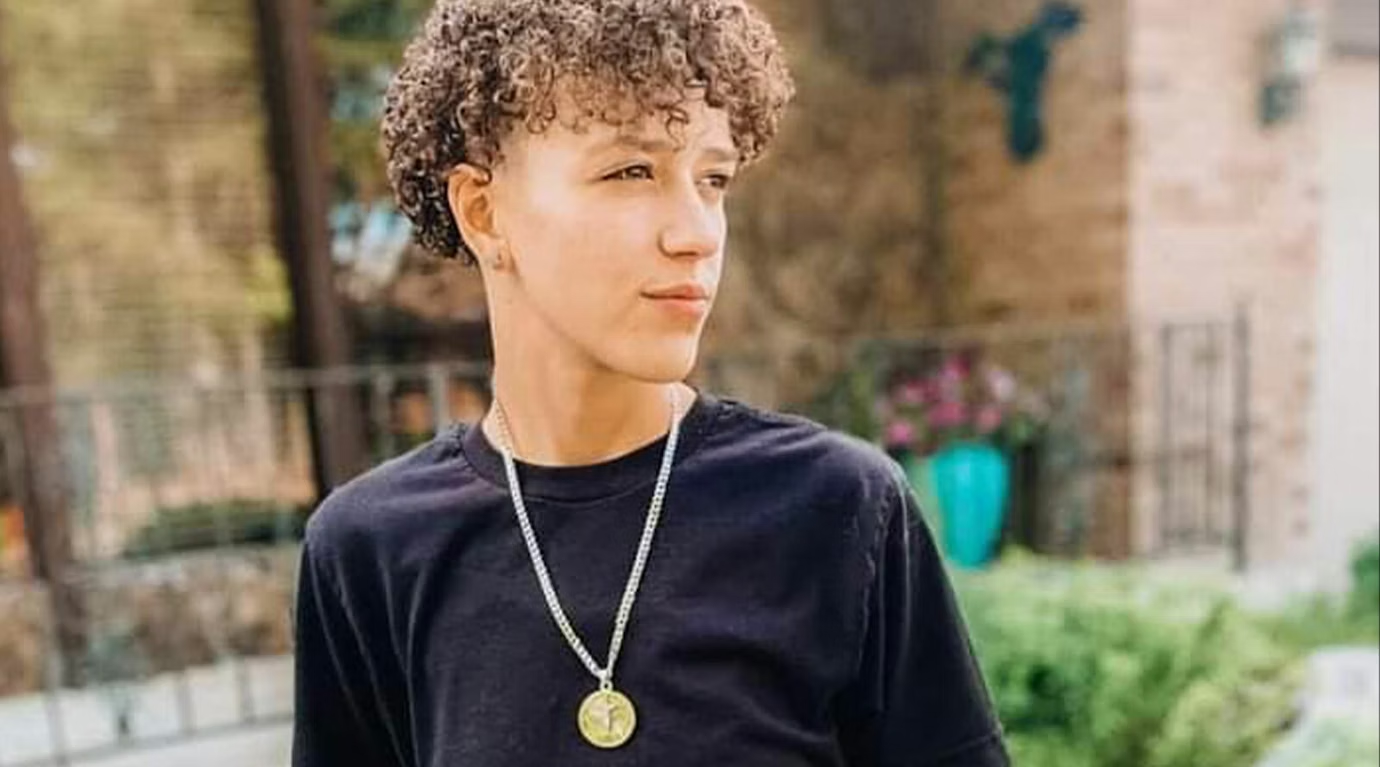 Meraxes Medina,  24
Meraxes Medina, a 24-year-old Latina transgender woman, was called a “sister” by her friend Alisha Veneno on a GoFoundMe page, saying Meraxes “was more than just my friend.” According to her own Instagram account and a blog post by Pgh Lesbian Correspondents, Meraxes was a makeup artist who also worked at Universal Studios Hollywood, enjoyed shopping and watching the Jurassic Park movie series, and admired Shakira and Karol G.
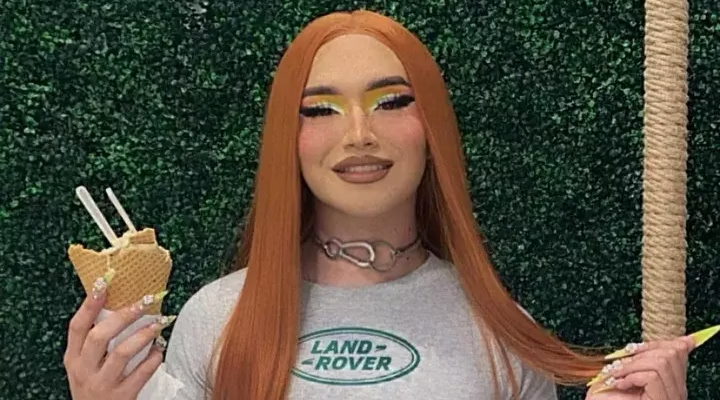 Yella Clark, 45
Yella Clark Jr., was serving a life sentence at Angola prison in Louisiana, was killed in a fight with several other inmates on April 2, 2024. They identified as transgender, had been diagnosed with gender dysphoria, and had begun taking female hormones to physically transition while incarcerated.
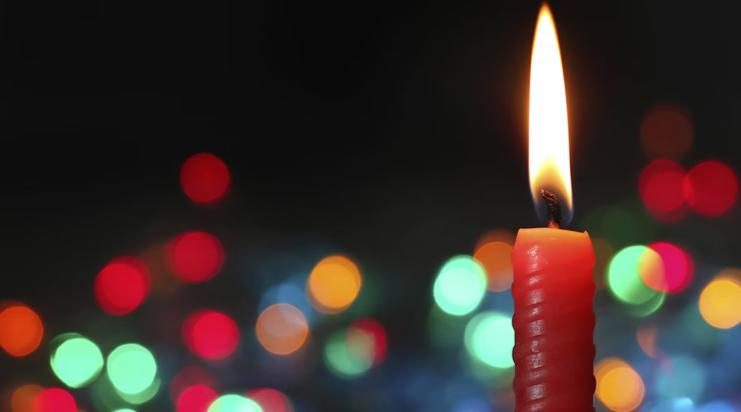 Tee “Lagend Billions” Arnold, 36
Tee “Lagend Billions” Arnold was shot and killed in Hallandale Beach, Florida on April 3, 2024. Tee was known among friends and family for his love of travel, his nieces and nephews, and for “always offering words of encouragement” to loved ones in need.
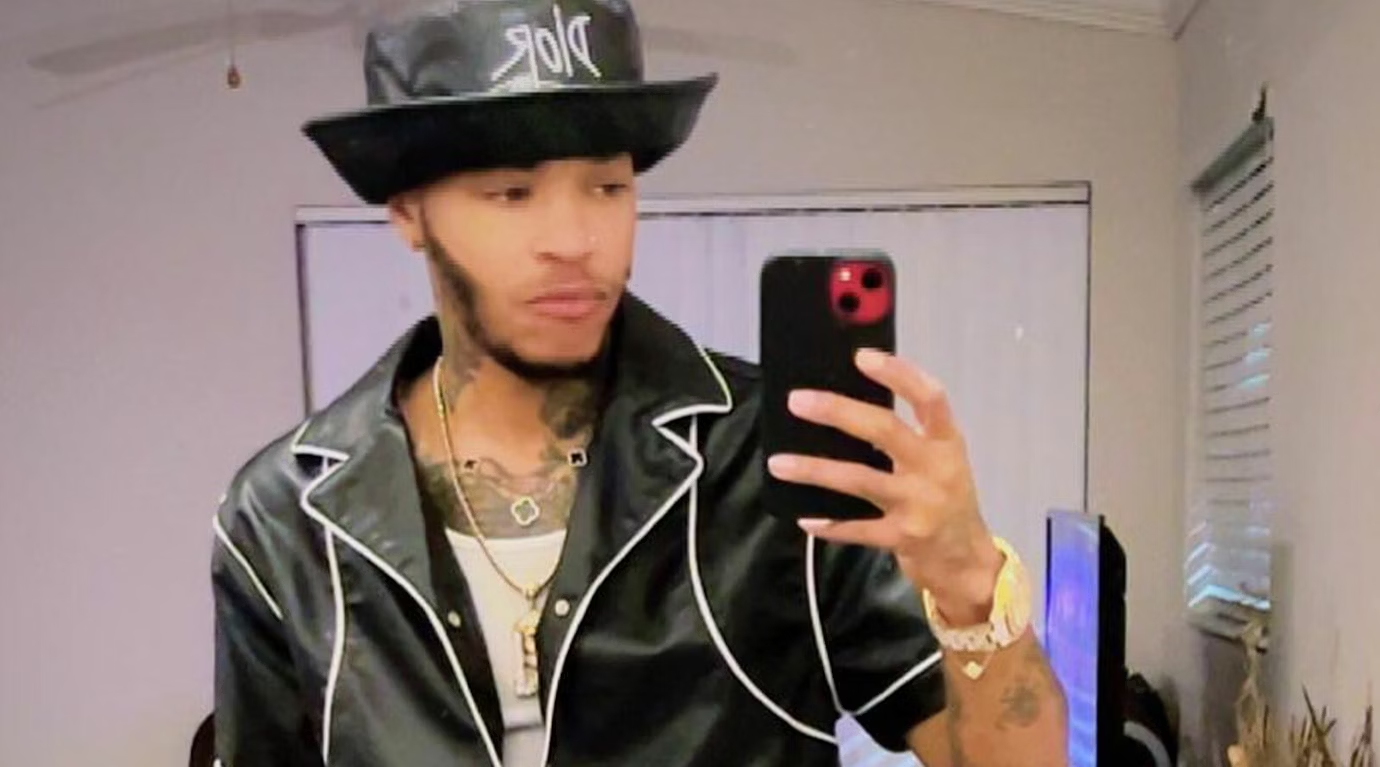 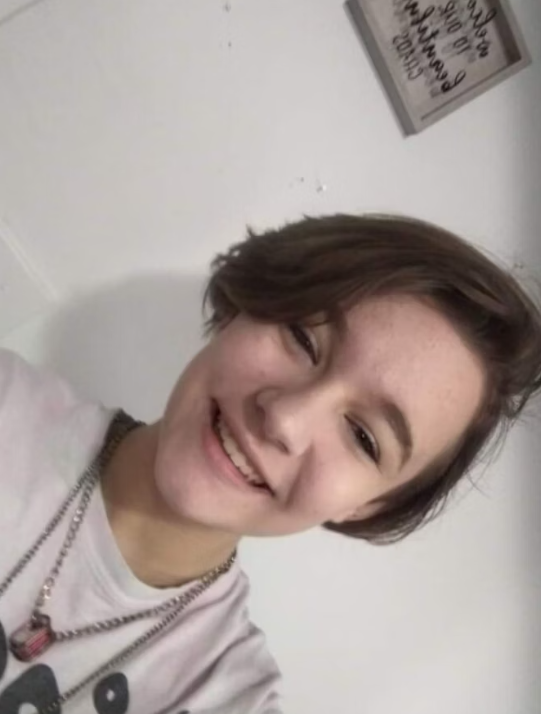 River Nevaeh Goddard, 17
According to their obituary, River Nevaeh Goddard "had an amazing, outgoing personality. She was very creative and artistic, she loved to write her own music. Her cuddly nature was only matched by her quick wit, and goofiness.” River, who used she/they pronouns, also went by Phoenixx and their birth name Neveah. On April 5, 2024, Stow, Massachusetts police responded to a call for a wellness check. Police were able to make their way inside the home after two hours and found River had been killed by stabbing.
Starr Brown, 28

Starr Brown, a Black trans woman, was killed in Memphis, Tennessee on April 19, 2024. Across social media posts, the love her community felt for her was clear, with loved ones describing her as someone who was “TRULY loved,” “always had uplifting words,” “one of the sweetest,” and a “beautiful soul.” A balloon release was held in her honor at the site of her passing on Friday April 26th, and a memorial service was held on May 4th.
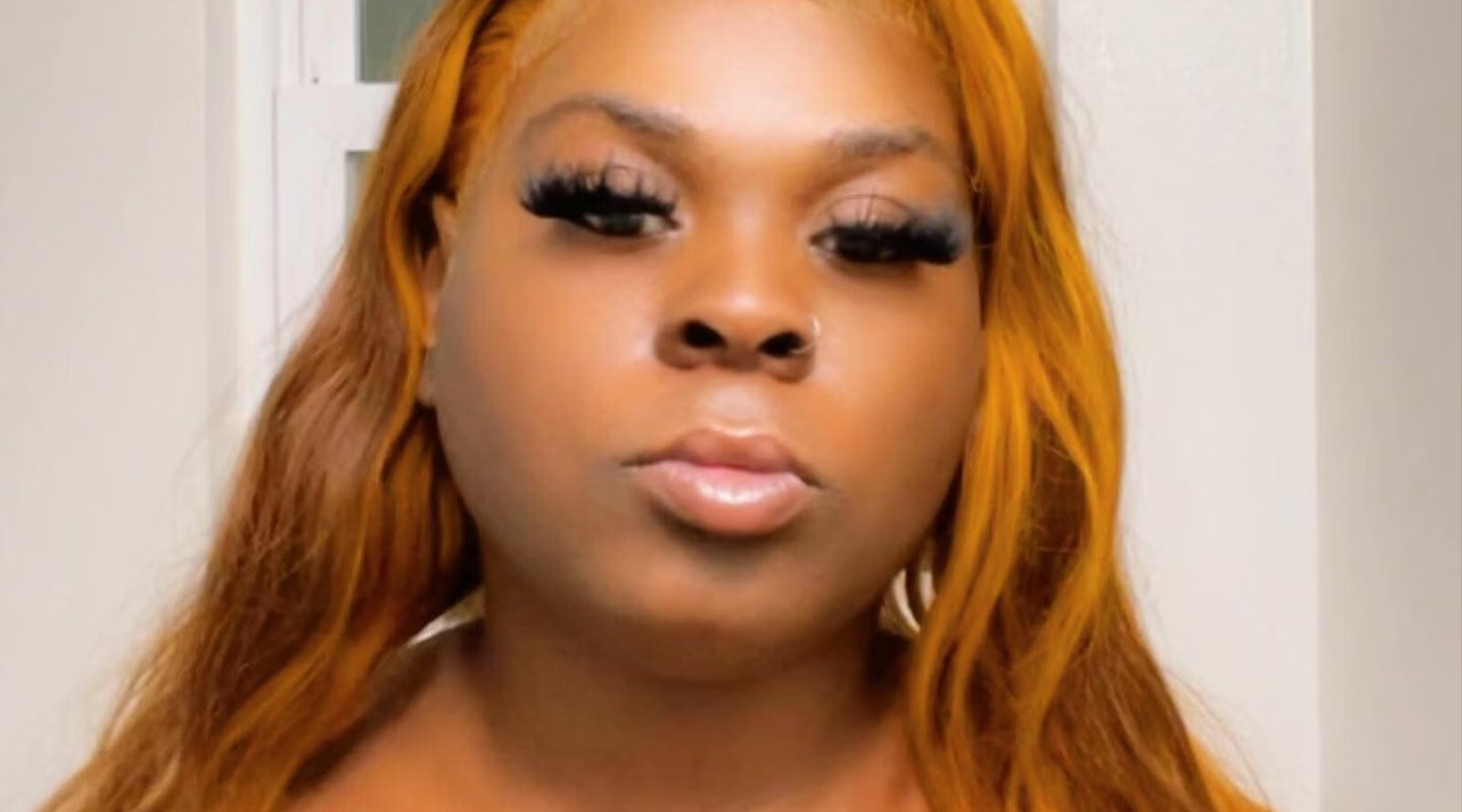 Andrea Doria Dos Passos, 37
Andrea Doria Dos Passos was killed outside of the Miami City Ballet in Miami, Florida on April 23, 2024.
On April 25, a vigil for Andrea was held in Miami Beach’s Old City Hall, organized by Pridelines, a local LGBTQ+ community center with which Andrea was connected. Andrea’s mom, who was in attendance, expressed gratitude for the community and life Andrea had been able to build before her death, noting “I feel a bit lighter knowing that she had this group of people who loved her and accepted her."
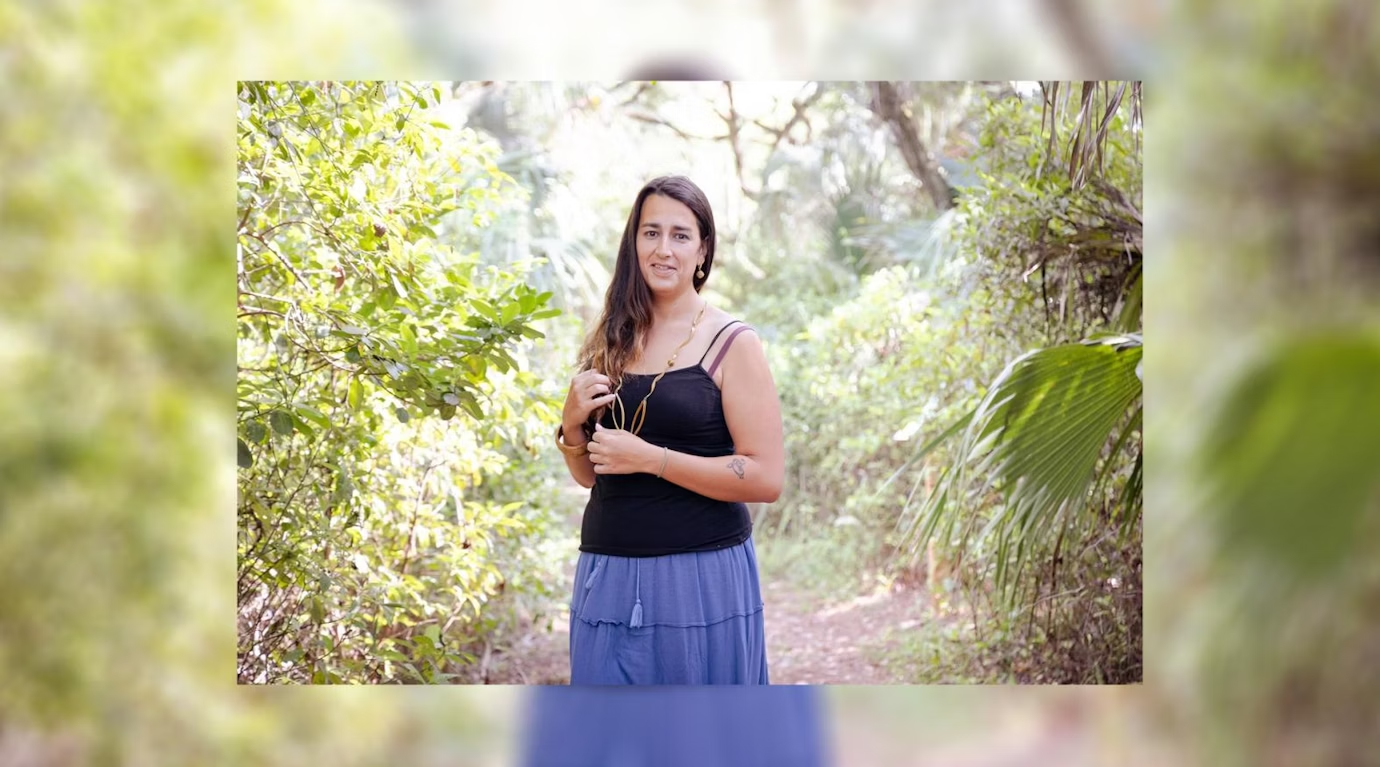 Kita Bee, 46

Kita Bee was described as “her authentic self through and through” by her friend of almost two decades, Kris Wade, executive director of The Justice Project, who also said that Kita was “very well loved in the streets," meaning the LGBTQ+ community. Kita, a 46-year-old transgender Black woman, was killed in a hit-and-run incident in Kansas City, Missouri, on May 3, 2024.
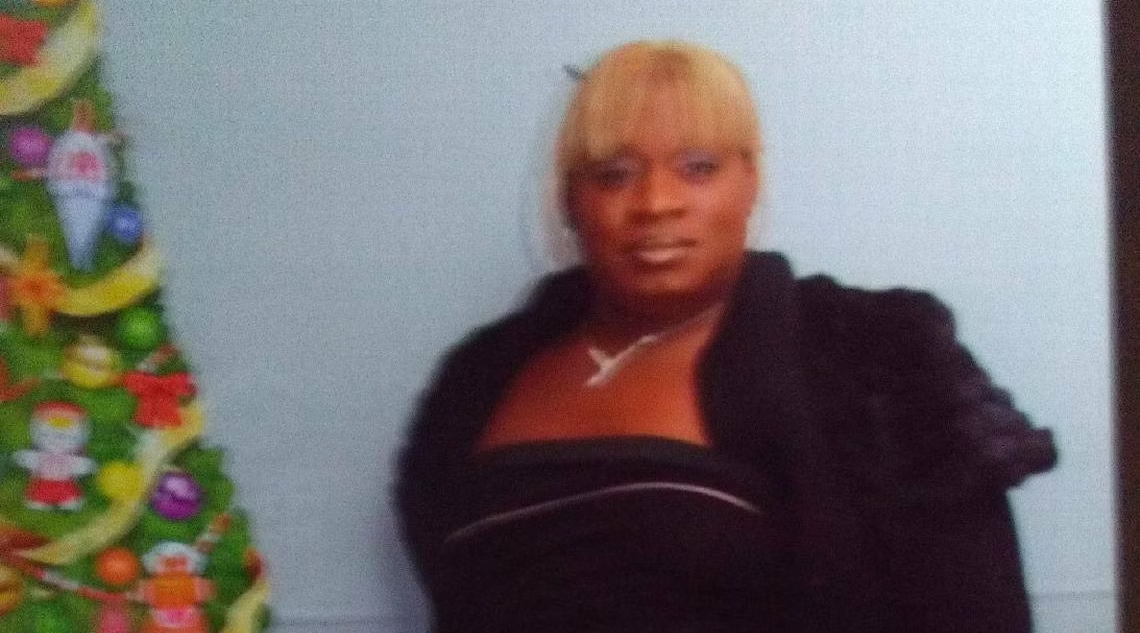 Jazlynn Johnson, 18

Jazlynn Johnson, an 18-year-old transgender teenager, was killed on May 6, 2024, in Las Vegas, Nevada. According to police reports, The Las Vegas Metropolitan Police Department found Johnson inside a vehicle on the morning of May 6 near Maryland Parkway in Las Vegas. Jazlynn was pronounced dead at the scene. Soon after, the Clarke County coroner’s office ruled her death a homicide.
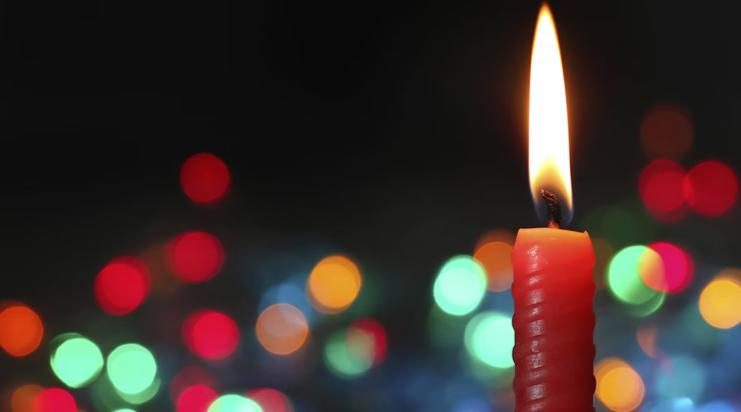 Brandon “Tayy Dior” Thomas, 17

Brandon "Tayy Dior" Thomas, a 17-year-old Black transgender girl in Mobile, Alabama, was beloved by her friends and family. Speaking with HRC, her grandmother described Tayy as someone who “always had a huge smile on her face showing her dimples,” and that she loved doing her hair and “would help anyone.” She was further described as “shy but so fearless” with “natural leadership ability.” Tragically, she was shot and killed on May 7, 2024; her alleged killer, who has been arrested, was her romantic partner.
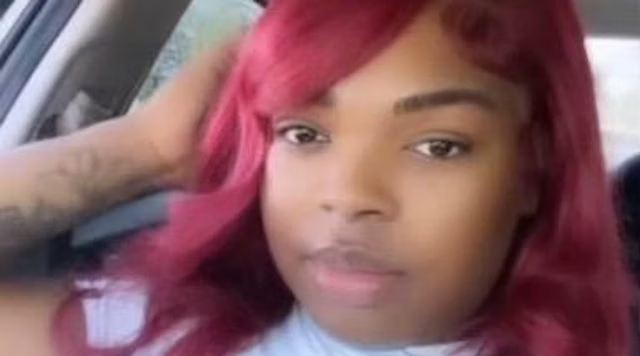 Michelle Henry, 25

Michelle Henry, a 25-year-old Black transgender woman, lived in San Francisco, where she had been a lifelong active member of the LGBTQ+ community, including attending the SF LGBT Center youth program. She was referred to as a “ray of light” by the center’s Executive Director Rebecca Rolfe, who further described Michelle as "kind, deeply caring, courageous, and fearless."
Sadly, on May 15, 2024, she was stabbed and killed at a private residence.
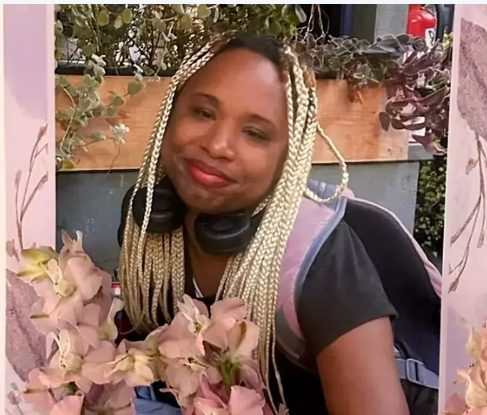 Liara Tsai, 35
Liara Tsai, a 35-year-old white transgender woman, was found dead in a vehicle after the car crashed in Iowa on Saturday June 22nd; evidence from the scene confirms she was killed prior to the car crash. Liara, who was described by friends and loved ones as an activist and an artist, had moved to Minneapolis just 6 weeks prior to her death, in order to better pursue her career as a DJ, in a city with a large trans community.
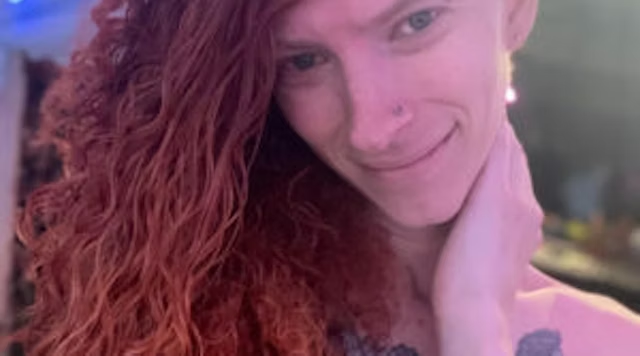 Pauly Likens, 14
Pauly Likens, a 14-year-old transgender girl, was “a bright and loving individual, cherished by all who knew them,” according to a GoFundMe page. In Pauly’s obituary, it is said that she “lit up every room she entered, always making people smile and passing around her contagious laughter.” She loved music, Fortnite and Roblox.
Pauly was found dead in Sharon, Pennsylvania on June 25, 2024. She was last seen on June 23 and two days later, on June 25, Pauly was reported missing. That same day, Pauly’s dismembered body was found in the Shenango River Lake as confirmed by the Mercer County Coroner’s Office and Pennsylvania State Police.
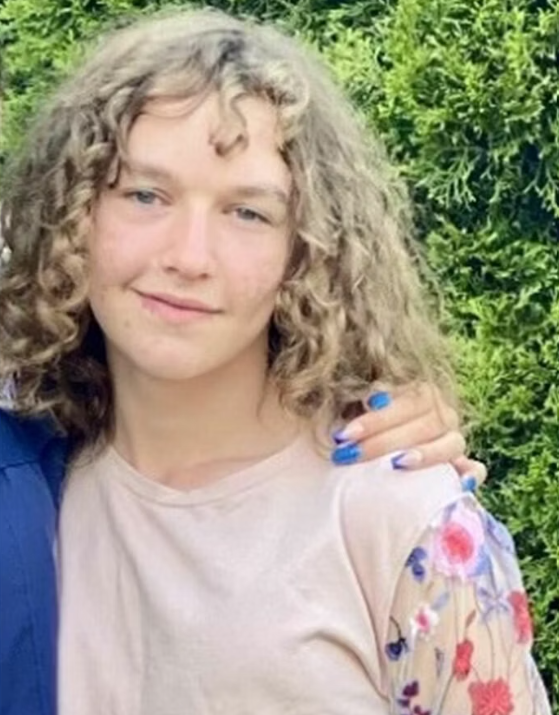 Kenji Spurgeon, 23
Kenji Spurgeon was described by her family as being a “bright light in our lives.” They go on to say that Kenji was known for having “an infectious smile and quick wit” and had an “extraordinary ability to uplift everyone around with laughter, a joke, a song, or a dance. Kenji inspired us all to seek joy and be cheerleaders for one another.”
Tragically, Kenji was shot and killed in the early morning hours of July 1, 2024 in Seattle, Washington.
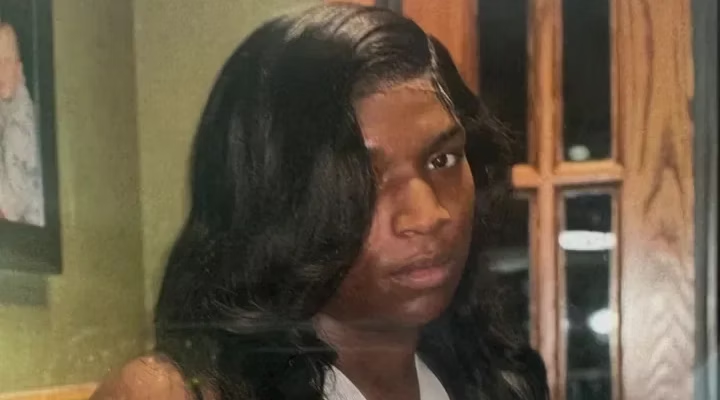 Shannon Boswell, 30

Shannon Boswell is remembered as “one of a kind” and a “sweet soul” according to her obituary. Shannon was killed on July 2, 2024, in Atlanta. Her life was honored on July 13th, with a service filled with loved ones and friends sharing fond memories of Shannon. Shannon was someone who “loved people” and enjoyed hobbies of “watching movies and living life to the fullest.” A friend described Shannon as their “best friend” and “dear friend” who was always there when you needed her.
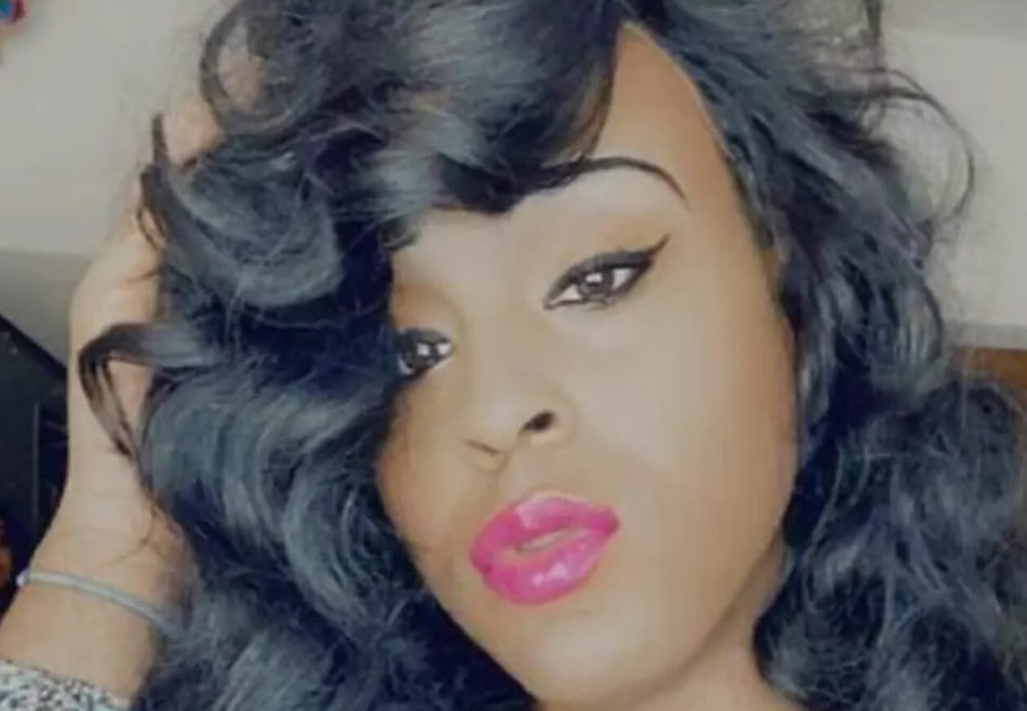 Monique Brooks,  49
Monique Brooks’ sibling Lecia described her as fun-loving and smart. Others remember Monique as an amazing hair stylist. Every year on her birthday, Monique centered causes that people should support, including for LGBTQ+ rights.
 On Friday, July 19, 2024, Monique, a 49-year-old Black transgender woman, was found shot in Orlando, Florida near the Florida Mall. She later died after being transported to the hospital, according to Orange County deputies.
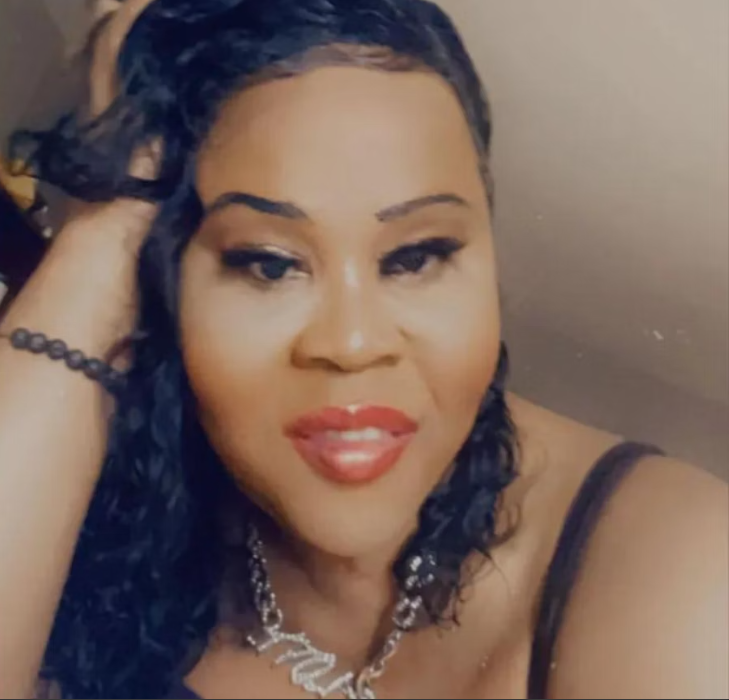 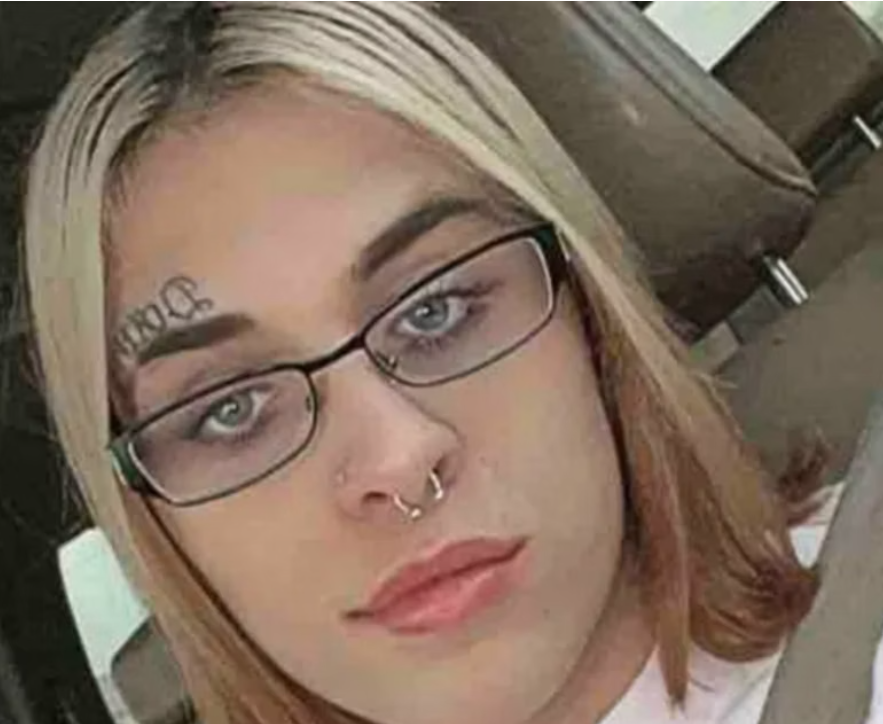 Dylan Gurley,  20
20-year-old Dylan Gurley, a transgender woman from Little Elm, Texas, was killed in Denton, Texas on July 23, 2024. She was found unconscious with multiple stab wounds by police and was subsequently declared dead at a local hospital less than an hour later.
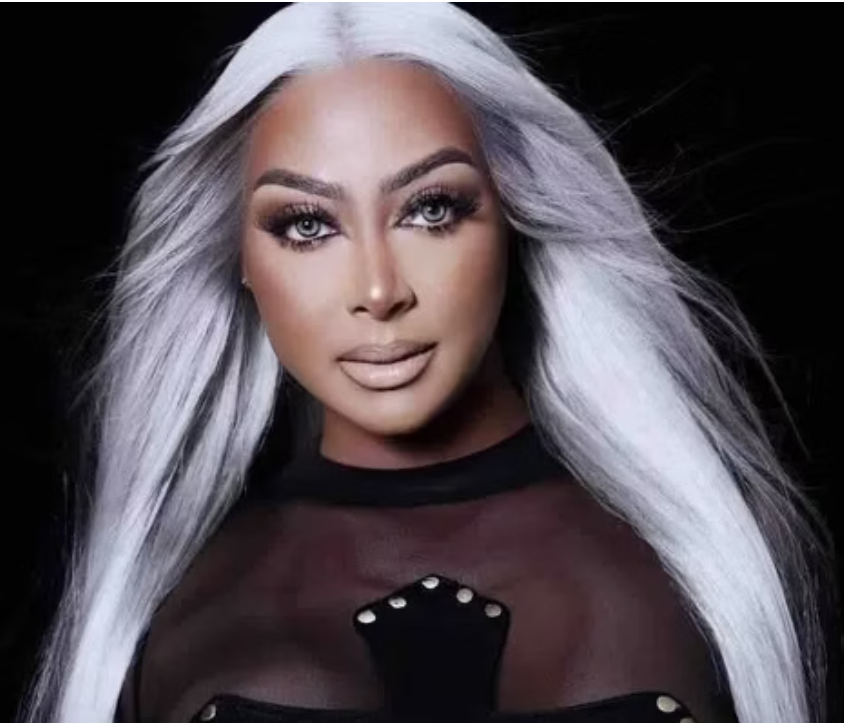 Vanity Williams,  34
Vanity Williams, a 34-year-old Black transgender woman was an Air Force veteran who had recently begun nursing school, with the goal of opening a med spa. Tragically, before she was able to realize this dream, she was shot and killed in Houston, Texas on August 3, 2024.
Tai’Vion Lathan,  24
Tai’Vion Lathan, a 24-year-old Black transgender woman, was tragically found dead in a neighborhood in East Baltimore, Maryland on Sunday, August 4th.
Tai’s aunt, when speaking with reporters, said “She was just who she was, a very outgoing person, a sweetheart.”
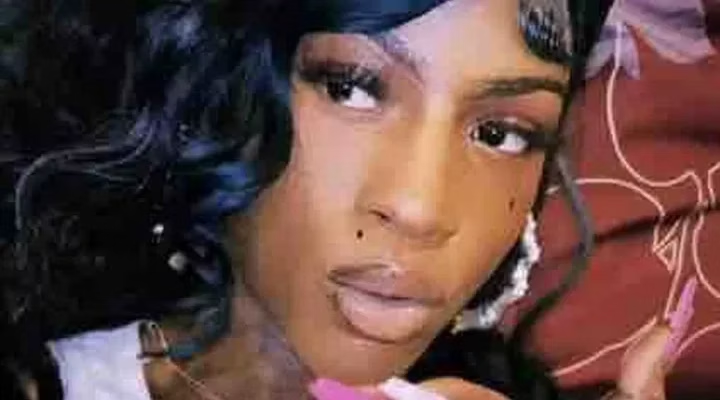 Kassim Omar,  29
Kassim Omar was a 29-year-old Black trans woman who fled to the United States in 2015 as a refugee from Somalia (by way of Kenya) to escape anti-LGBTQ+ harassment and violence. Settling in Columbus, Ohio, she was tragically shot in 2022 by two teenagers who lived in her apartment complex, and had been harassing her due to her gender identity and sexuality. Though she survived the shooting, she was paralyzed and confined to a nursing home as a result, ultimately succumbing to her injuries and passing away on September 6, 2024.
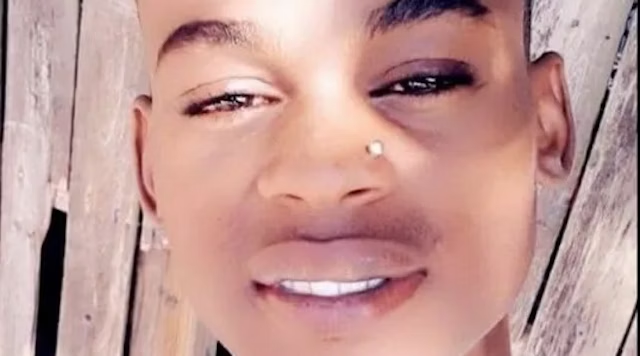 Barbie “Redd” Iceland,  25
Redd, also known as Barbie, was a 25-year-old Black transgender woman who loved Nicki Minaj, hair, and makeup, and dreamed of opening her own beauty business. On September 8, 2024, she was shot and killed in Chicago, Illinois.
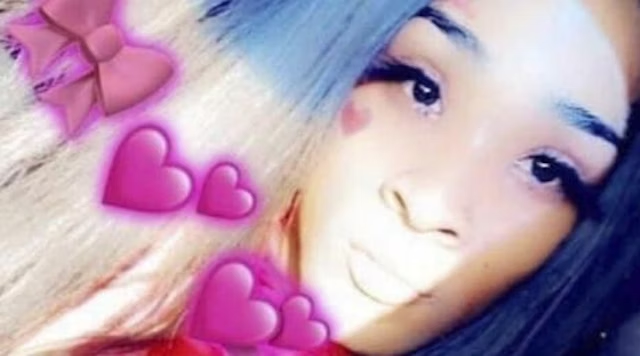 Honee Daniels, 37
Honee Daniels, a 37-year old Black trans woman, was known among loved ones for her “charming personality,” love of superhero movies, and hair and make-up skills. Speaking to Gay City News, Dominic L. Wright-McCloud, a friend of 22 years, described her as someone who “could make anyone look like a movie star with a little time and the right makeup palette,” and who was a “big portion of the LGBTQ community in Buffalo and Rochester.” Honee was killed in a hit-and-run in Rochester, New York, on Wednesday, October 2, 2024.
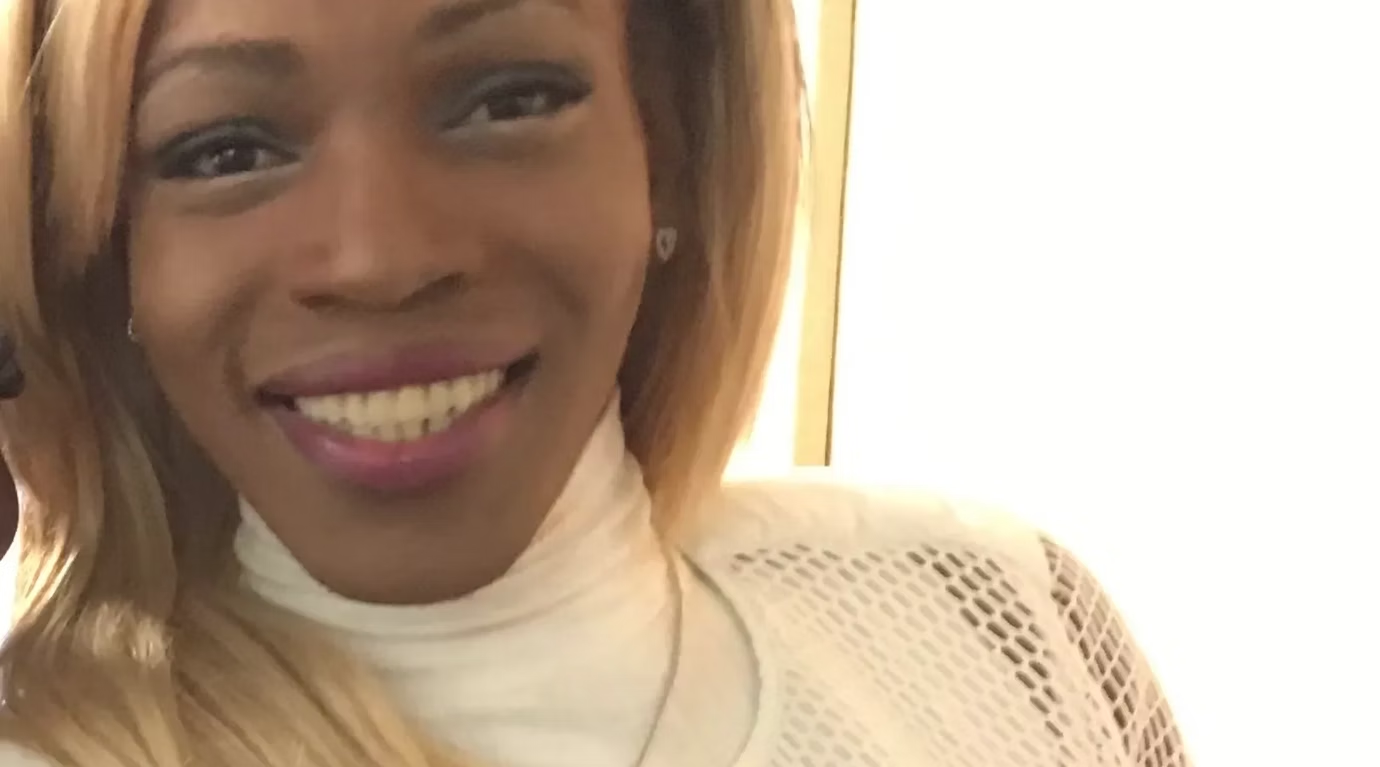 Santonio “San” Coleman, 48
Santonio "San" Coleman, a 48-year-old Black gender non-conforming person who often went by “San” or Strawberry,” was born and raised in Athens, Georgia. San was loved by many and had a particularly close relationship with their mother and younger sister, who described San as “the life of the party”. They “regularly attended every cookout, party, and family function,” and often did their friends’ hair. San tragically died in Athens, Georgia on Saturday October 19, 2024.
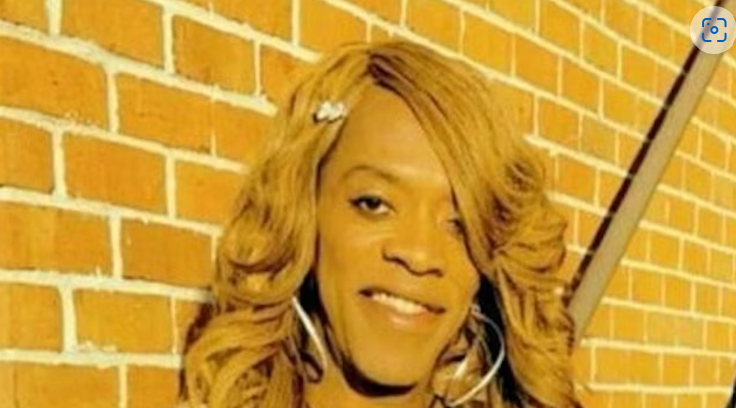 We remember the lives lost
At least 29 individuals were killed in the United States in 2024
At least 32 individuals were killed in the United States in 2023
At least 41 individuals were killed in the United States in 2022
At least 60 individuals were killed in the United States in 2021
At least 44 individuals were killed in the United States in 2020
We say “at least” because the numbers are very likely an underrepresentation of the number of transgender people who have been killed.
We honor the lives lived
Even in the face of physical danger, hatred and discrimination – sometimes ruthlessly endorsed and enforced by those at the highest level of our government – transgender Americans live courageously and overcome unjust barriers in all corners of our country.
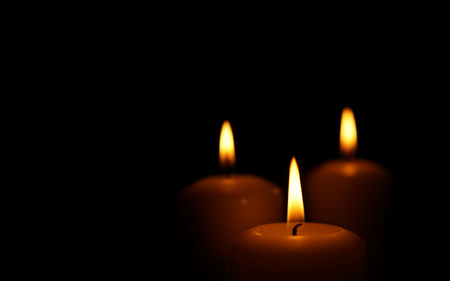 Sources
GLAAD
Doubly Victimized, Reporting on Transgender Victims of Crime. https://www.glaad.org/publications/transgendervictimsofcrime

Human Rights Campaign 
Fatal Violence Against the Transgender and Gender Non-Conforming Community in 2024.
Fatal Violence Against the Transgender and Gender Non-Conforming Community in 2023.

National Center for Transgender Equality.

Trans Lives Matter
Remembering Our Dead